WEB CONFERENCE IN LANGUAGE LEARNING – OPPORTUNITIES AND CHALLENGES
Maia Boltovsky, Aigi Piirimees
Lisbon, 2018
Head of the Language Centre
4 teachers of English
1 lecturer of English
1 lecturer of English and French
-------------------------------------------
Cadets and master-level students 
In-service training courses
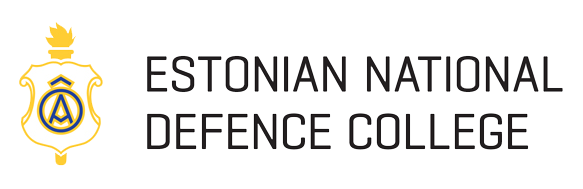 Testing team
3 teachers of English
----------------------------
In-service  training courses
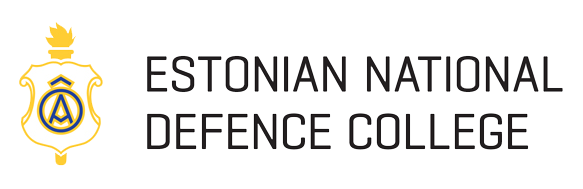 1 teacher of English
----------------------------
In-service training courses
1 teacher of English
----------------------------
In-service training courses
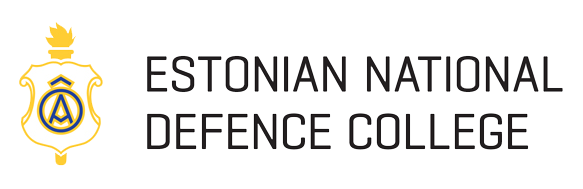 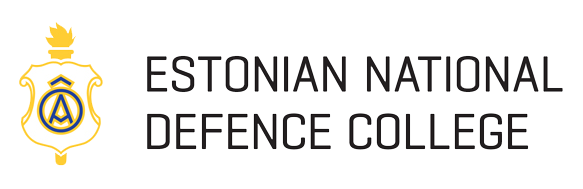 Testing team
2 teachers of English
1 teacher of English and French
Head of the Language Centre
2 teachers of English
1 lecturer of English
1 lecturer of English and French
1 teacher of English and French
1 teacher of Russian and English
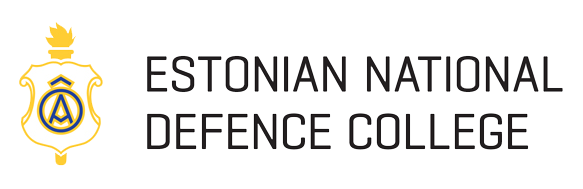 LEARNING
Contact lessons


Web conference

E-learning
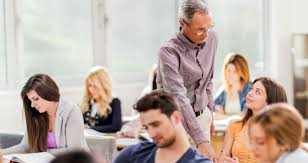 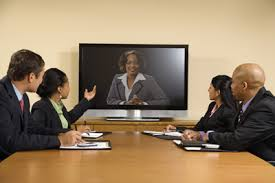 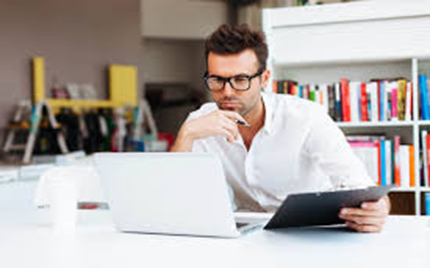 Viru Infantry Battalion
Estonian National Defence College
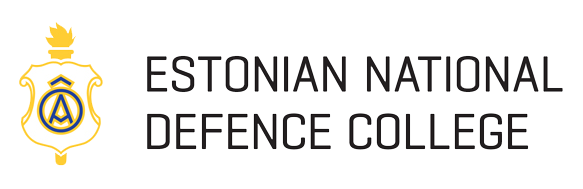 13-week course
* B1+ (STANAG 2222?)
* 4 contact lessons in Jõhvi on Thursdays
* 1.5 hours of web conference btw Jõhvi and      Tartu on Tuesdays
* 6 students
* 2 teachers
TEACHERS’ VIEW
TECHNOLOGY IS EVERYTHING !
* Some methods work, some do not
* Possibility to communicate in real time
* Combination of web conference and contact lessons
* A small group
STUDENTS’ VIEW
Web conference is OK, but prefer contact lessons
* A small group
* Immediate feedback
* Trust btw students and teachers
* Technology
* Wouldn’t work at beginner level
LEARNING ACTIVITIES
LECTURE  -  suitable
LISTENING TASKS  - suitable (sound quality!)
VOCABULARY EXERCISES –  unsuitable at lower levels
GRAMMAR EXERCISES – unsuitable at lower levels
READING TASKS – unsuitable at lower levels
GROUP WORK - unsuitable
STUDENTS’ PRESENTATIONS – suitable/ unsuitable 
THANK YOU
Maia.Boltovsky@mil.ee
Aigi.Piirimees@mil.ee